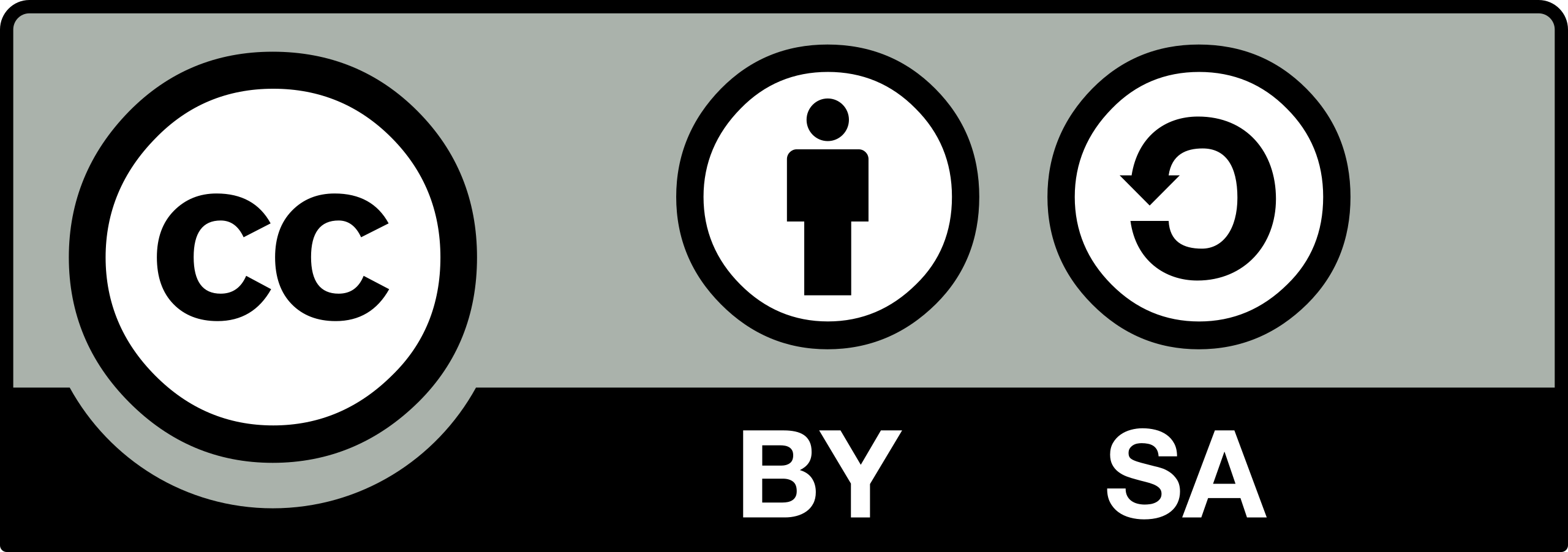 PlantBioinfoPFPlateforme de bioinformatique des plantes
Célia Michotey & Cyril Pommier
Paris, 15-16 juin 2023
PlantBioinfoPF à INRAE
Services PlantBioinfoPF
Contribution aux Infrastructures de Recherche
Développement science ouverte
Entrepôt de données FAIR
Caractérisation de ressources génétiques
Données de phénotypage 
Annotation de génomes 
Fédérations de données 
Annotation des éléments transposables (ET)
Expertise 
Ressources de calcul
Outils bioinformatiques
Partenariats UMR/UE, DipSO
IFB/ELIXIR (IR nationale/EU)
BioinfOmics (INRAE)
Soutien IR 
RARe (Ressources génétiques) 
Phenome-Emphasis
IN-SYLVA
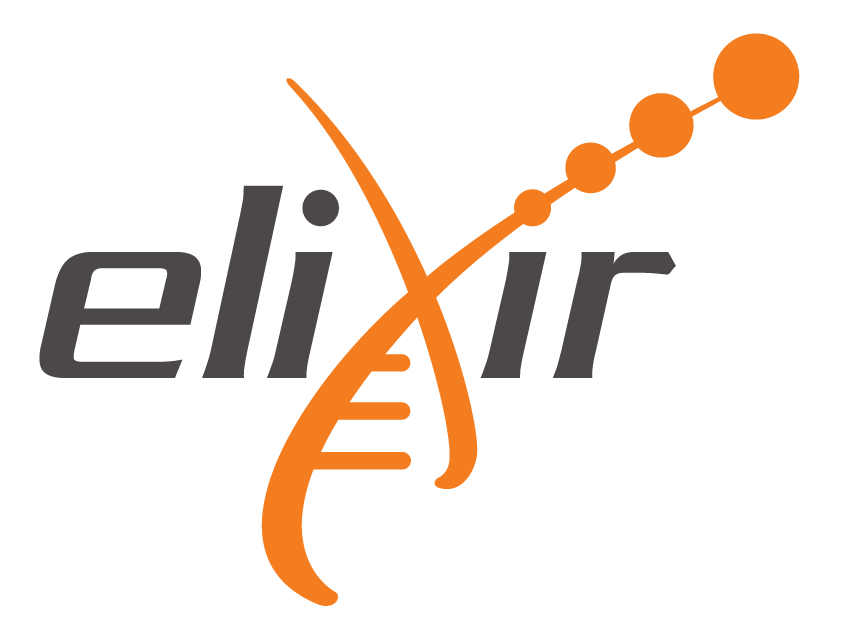 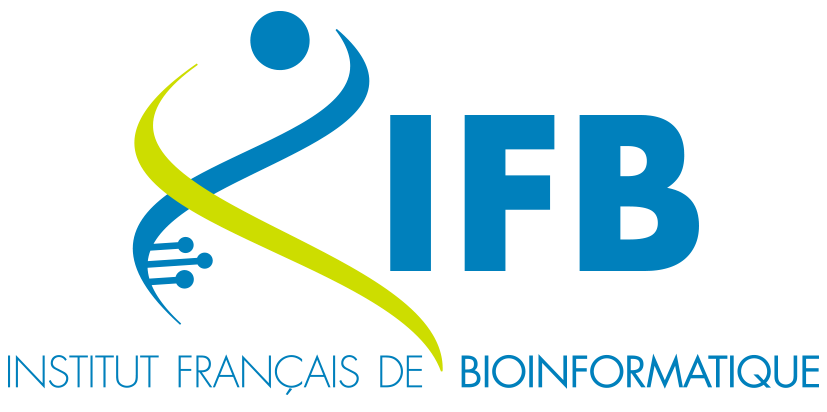 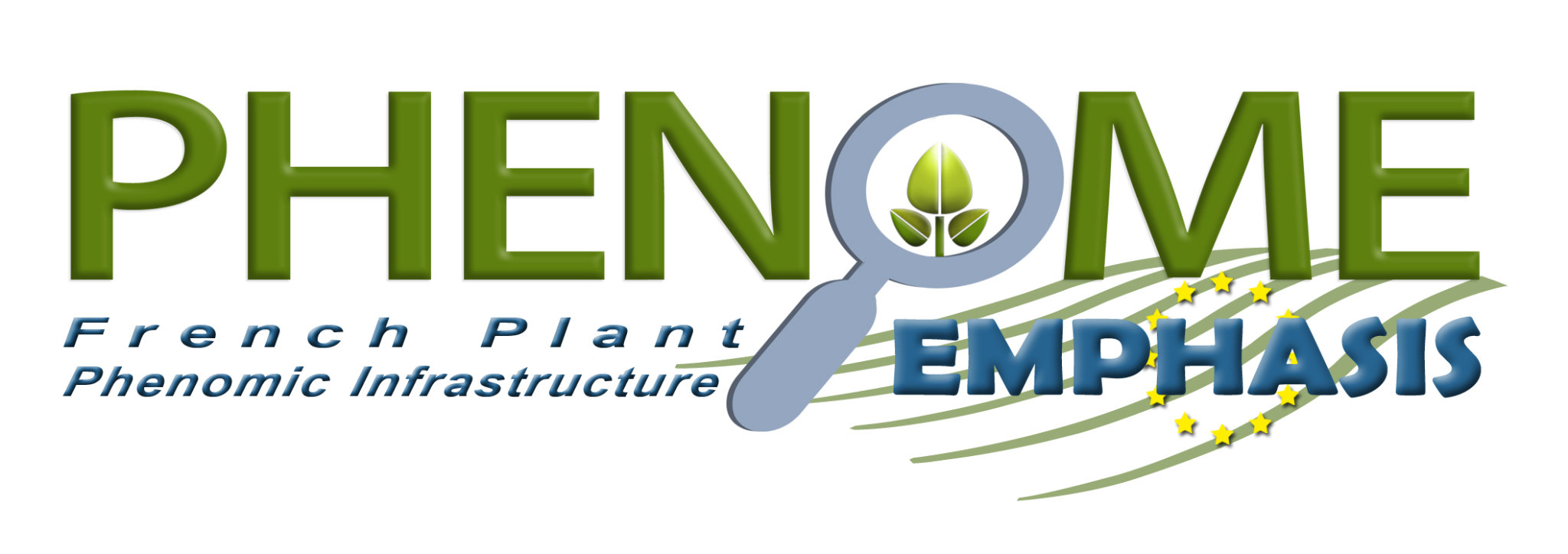 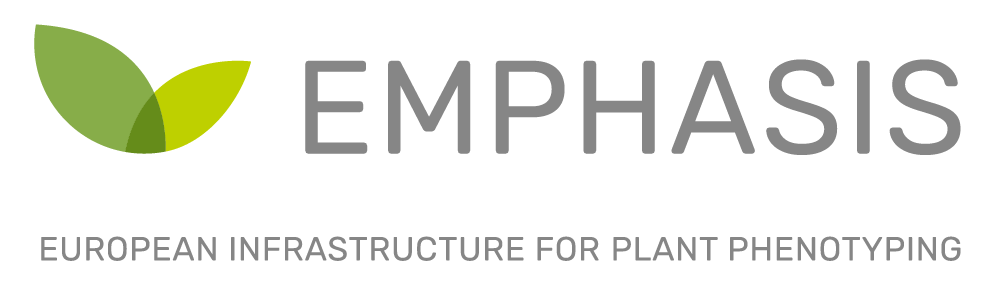 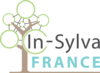 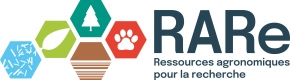 PlantBioinfoPF : INRAE et au delà
Infrastructures INRAE
internationales
nationales
européennes
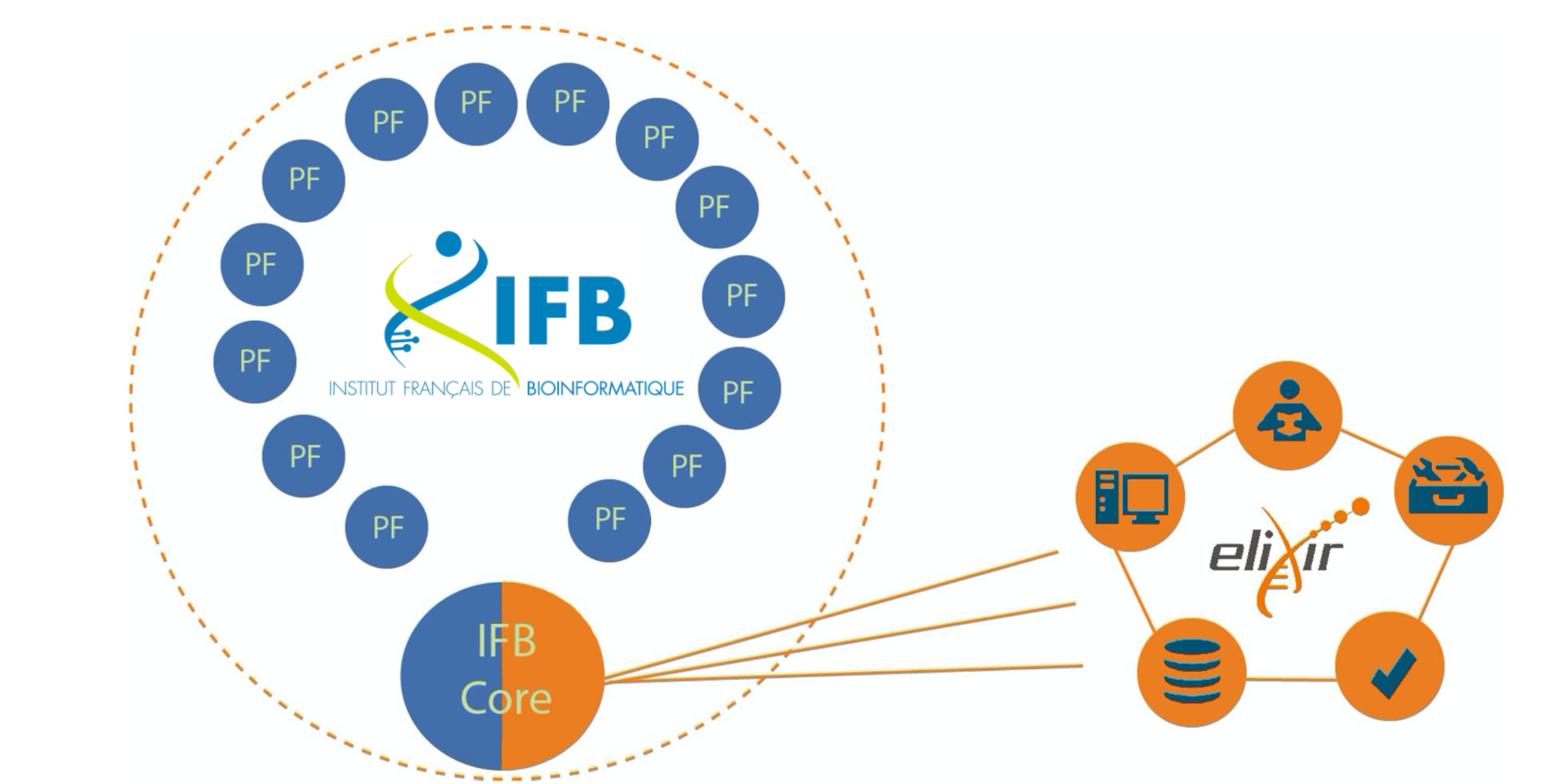 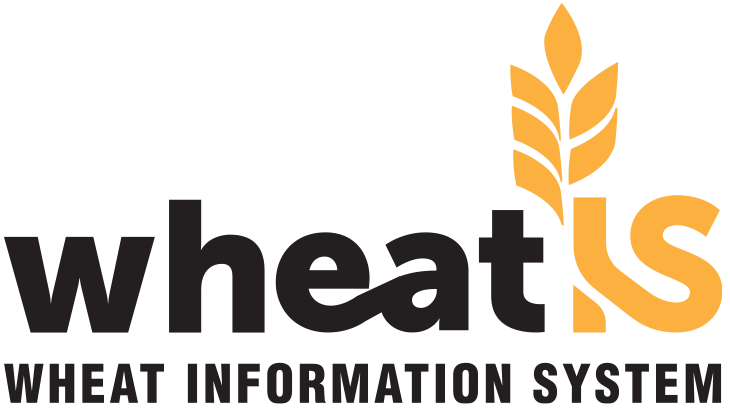 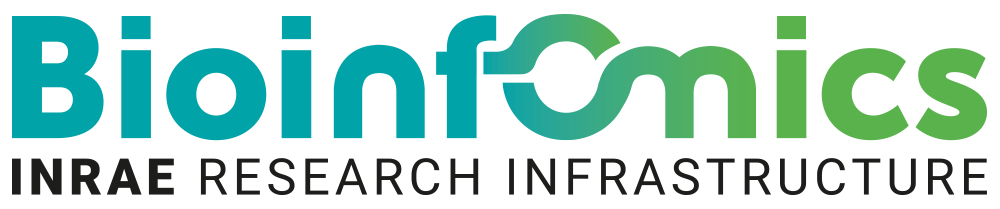 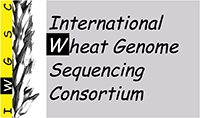 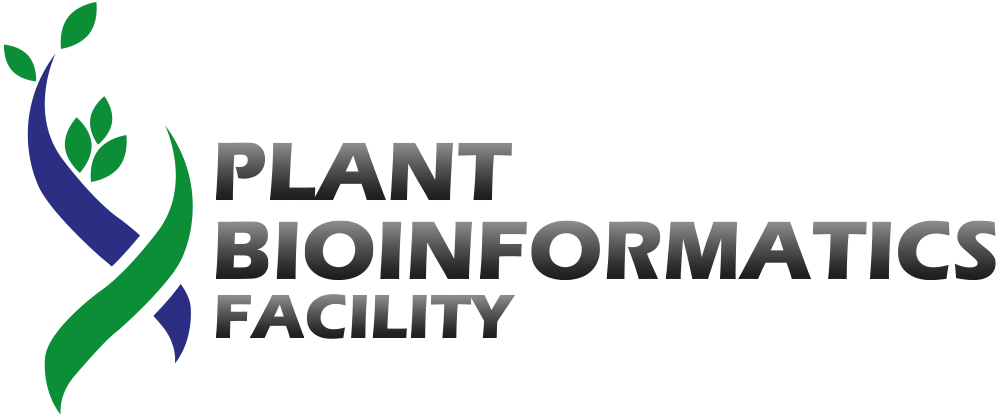 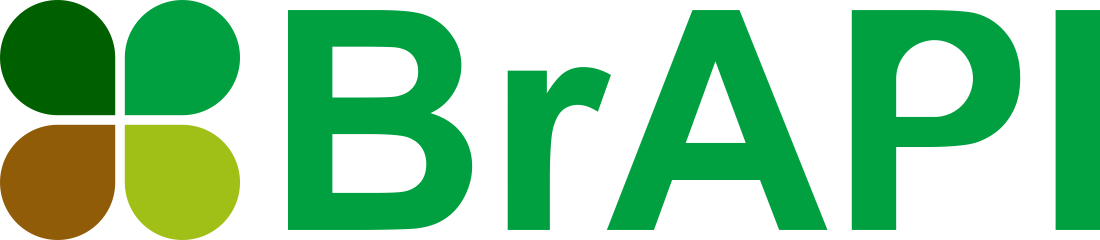 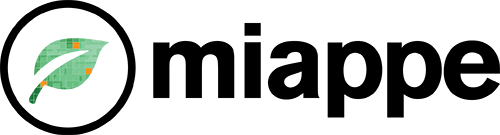 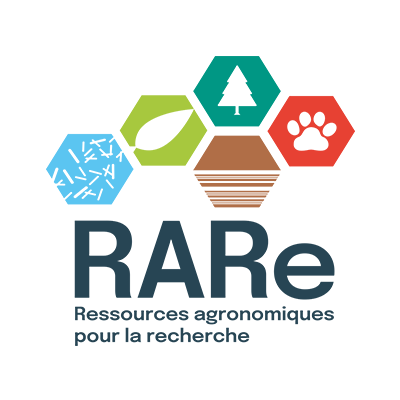 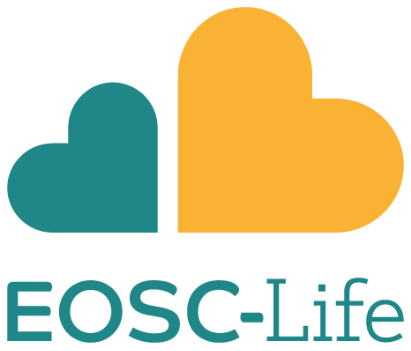 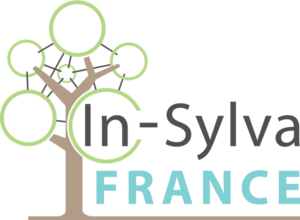 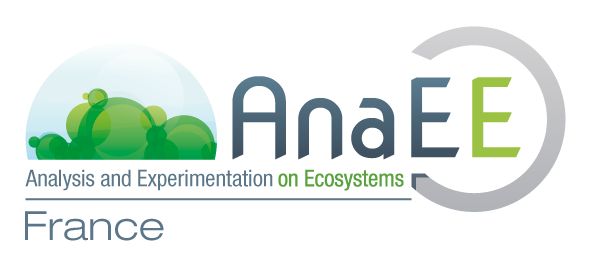 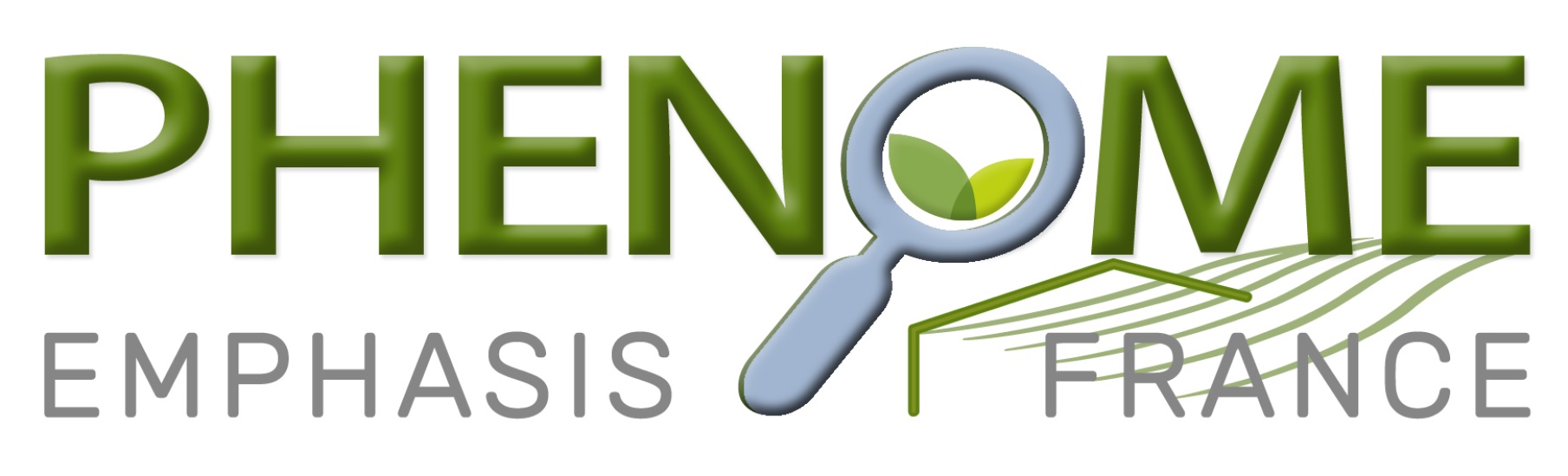 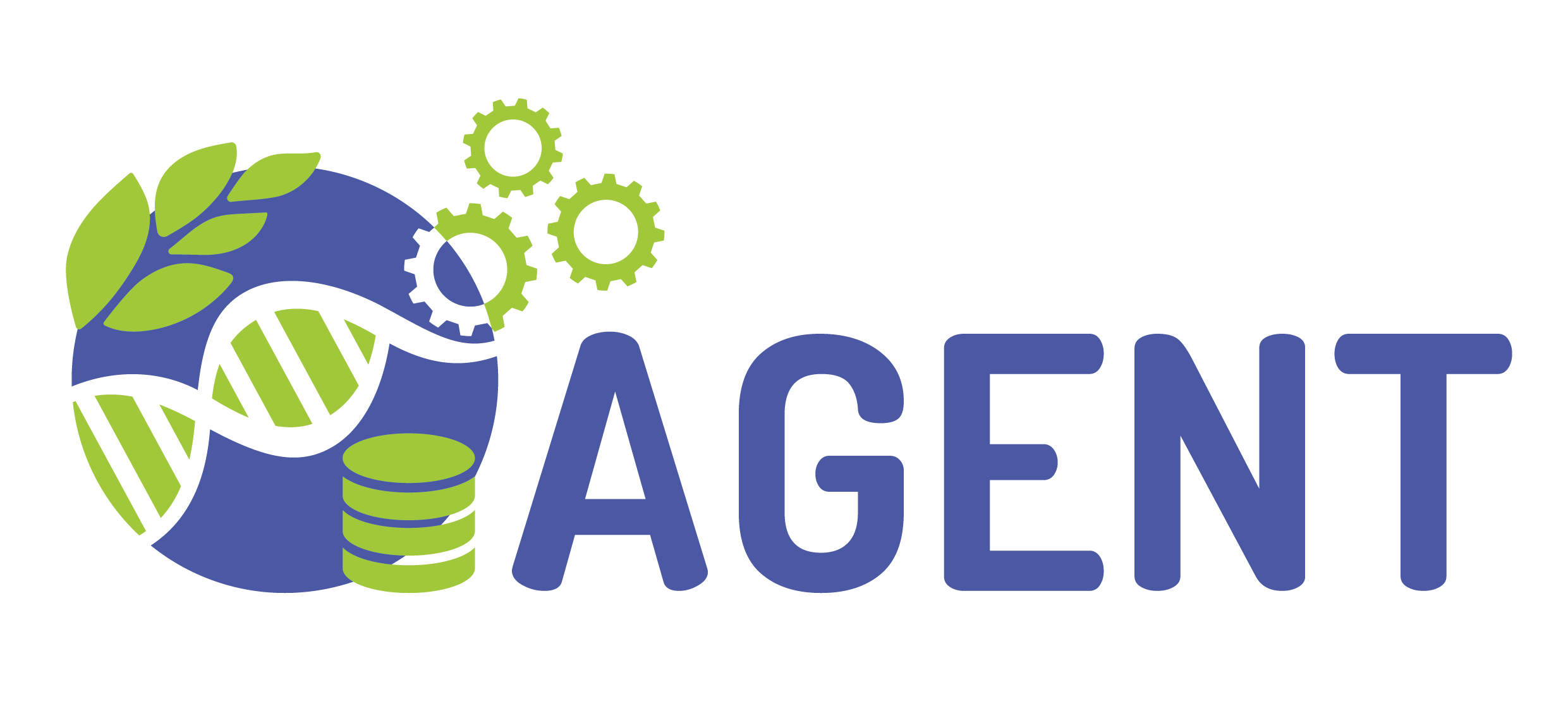 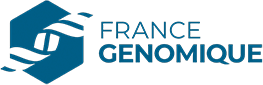 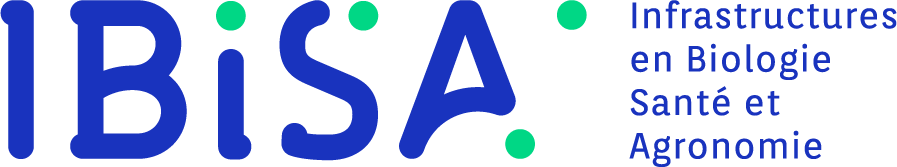 AGROSERV
PHENET
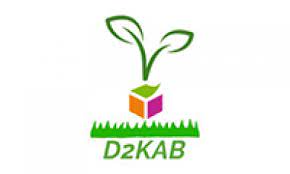 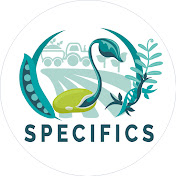 RésiLens
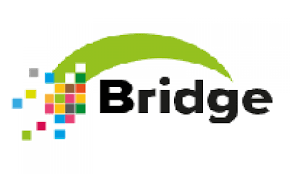 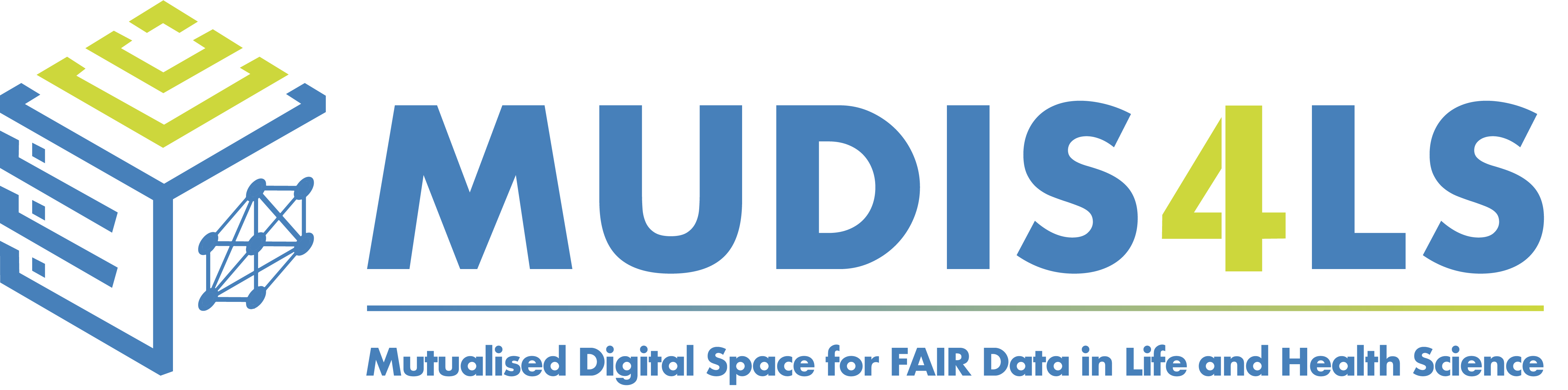 Services proposés par la plateforme
Entrepôt de données FAIR pour les données génétique, phénotypage et génomique des plantes
Publication de données FAIR 
Publication → entrepôts de données
Accompagnement → Data INRAE / Recherche Data Gouv
Intégration → GnpIS
Accompagnement, curation, standardisation, intégration
Types de données hétérogènes 
Ressources génétiques
Phénotypage
Génotypage
Génomes et annotations
Consensus d’ET
Mise à disposition de données/ontologies de référence
 INRAE et collaborateurs
Entrepôt de données FAIR pour les données génétique, phénotypage et génomique des plantes
Publication de données FAIR 
Mise à disposition de données/ontologies de référence
Portails et API
Données de référence
Ressources génétiques (avec DOI)
Variables de phénotypage (identifiants uniques)
Sites d’expérimentation/collecte (BrAPI)
Consensus d’éléments transposables (API InterMine)
Génome de référence du blé (IWGSC)
Genomique : Track d’annotation d’éléments transposables
Experiences de phénotypage

 INRAE et collaborateurs
Entrepôt de données FAIR pour les données génétique, phénotypage et génomique des plantes
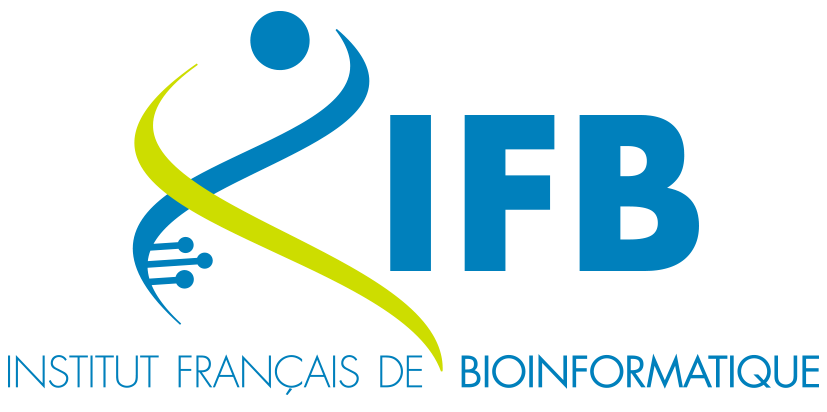 Développements associés 
Evolution et adoption des standards de données de la communauté 
Phénotypage : MIAPPE, BrAPI, ontologies de traits de phénotypage
Omique @ EMBL-EBI : checklist « plantes » 
Guidelines, API et interfaces à jour à l’URGI 
Soutien aux gestionnaires de données 
Formations
Entrepôts pour projets : FAIRDOM
Data Steward
Publication @ EBI (Data brockering) 
Plans de gestion de données : soutien aux projets/infrastructures 
RepetDB v2
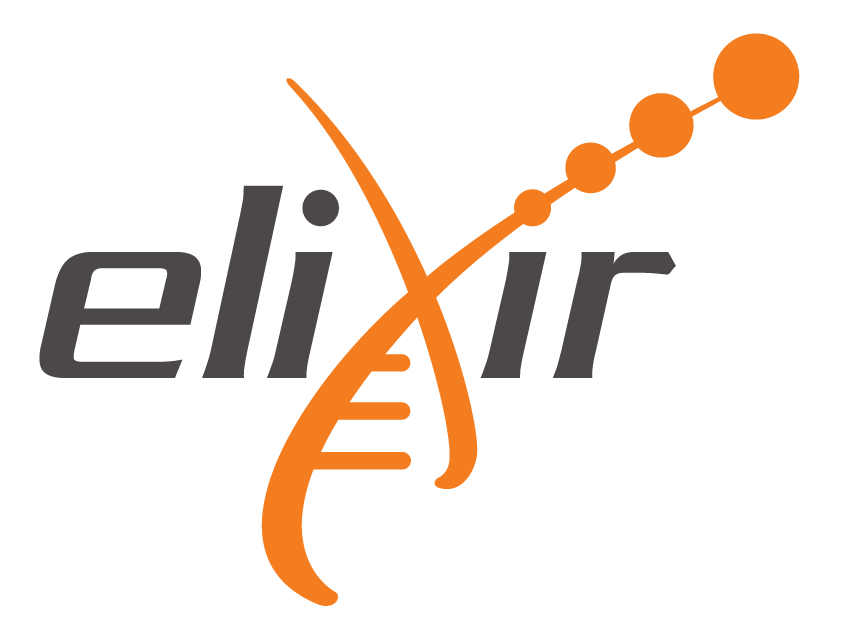 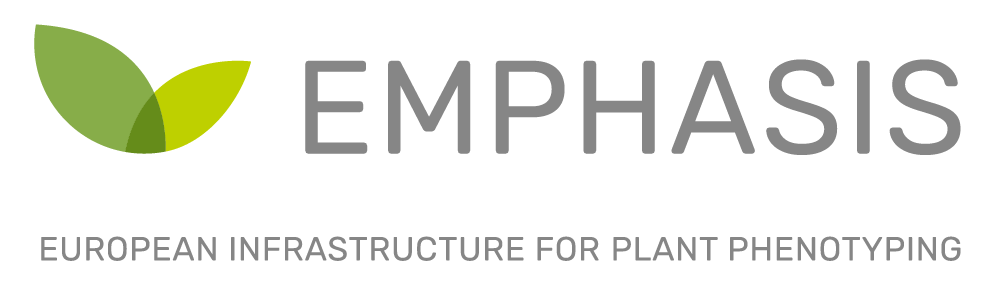 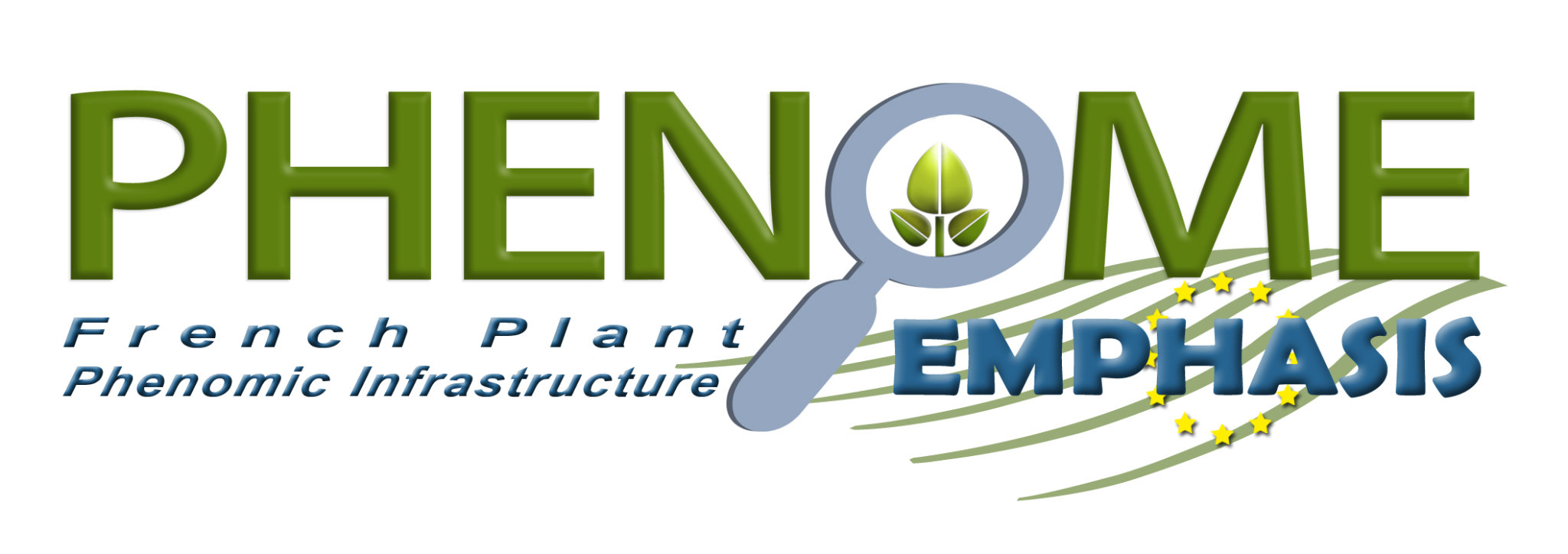 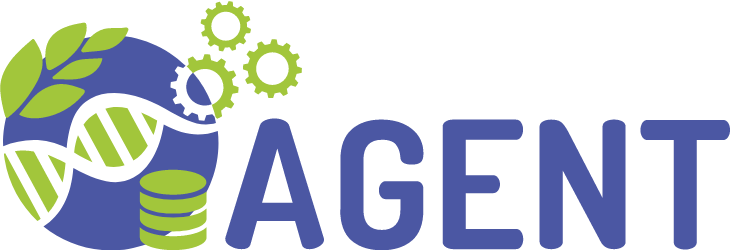 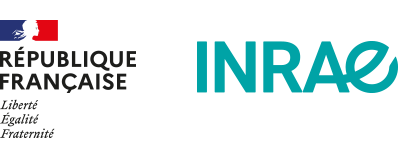 Entrepôt de données FAIR pour les données génétique, phénotypage et génomique des plantes
Formations
Standardisation des données de phénotypage (formations, webinaires, datathons)
FAIR Data IFB
FAIR Data plant pheno (ciblée sur la gestion des données de phénotypage de plantes)
Cycle d’apprentissage (Learning Path)
Fédérations de données : coordination et services
Services
Coordination et maintenance de fédérations de données 
WheatIS: blé, international (Wheat Initiative, liens IWGSC), tout type de données
FAIDARE: toutes plantes, international, tout type de données
RARe: Centres de Ressources Biologiques français, collections de ressources génétiques
Indexation de sources de données (base de données)
Documentation 
Support aux partenaires
Enrichissement des descriptions (ontologies, synonymes, …)
Fédérations de données : coordination et services
Développements associés 
Interfaces web de recherche intuitives et adaptées 
Moteur de recherche texte libre
Filtres plantes spécifiques (taxonomie, ontologies, vocabulaires, … )
Commandes de ressources génétiques
Accès aux données
Indexeurs: Connexion aux sources de données 
31 aujourd’hui
À venir : Data INRAE / Recherche Data Gouv
Formations (webinaires)
WheatIS 
FAIDARE
Annotation d’éléments transposables
Services
Prestation payante d’annotation automatique d’ET
Périmètre national et international 
Développements associés 
Amélioration des pipelines d’annotation et d’analyse des résultats 
Amélioration de l’environnement virtuel d’annotation : recettes Ansibles, REPET en SnakeMake, package CONDA, containers Docker, …
Formations
Tutorat sur l’annotation des ET avec REPET
MERCI